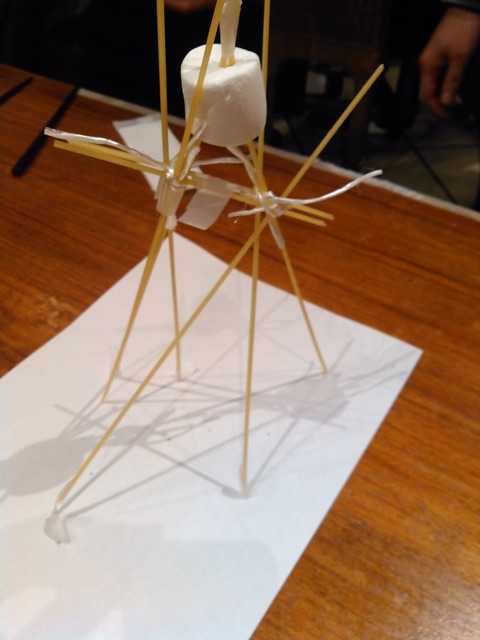 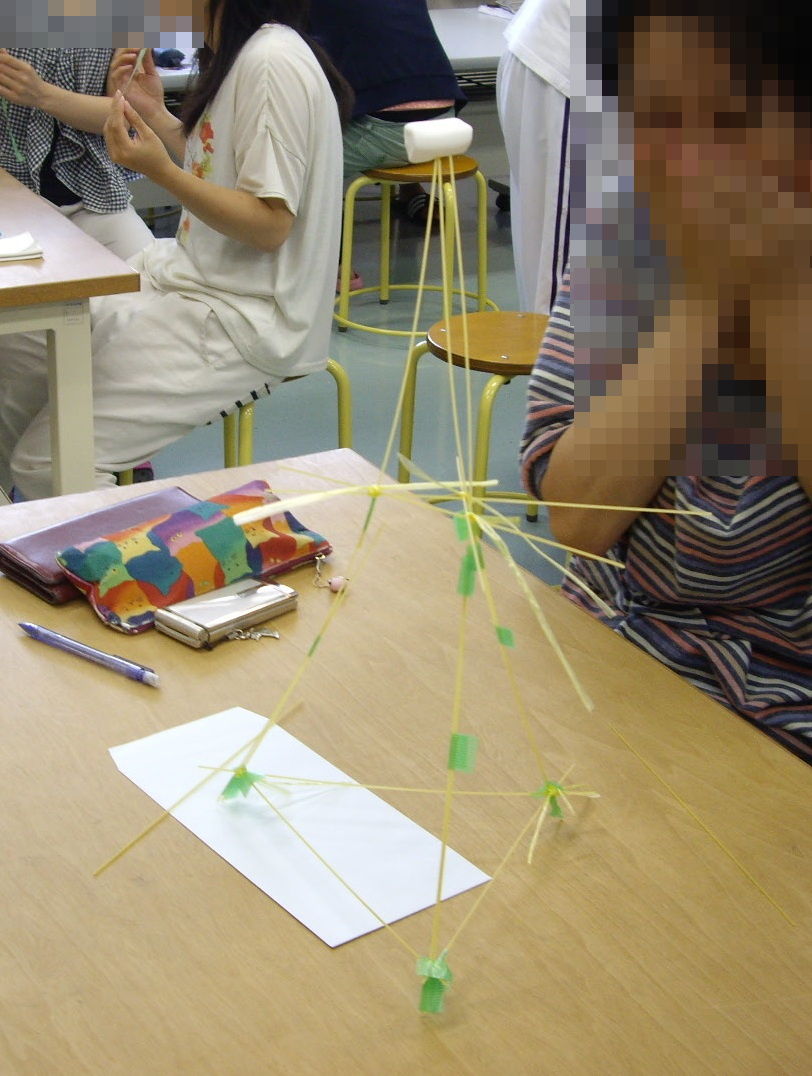 なにを　していますか？
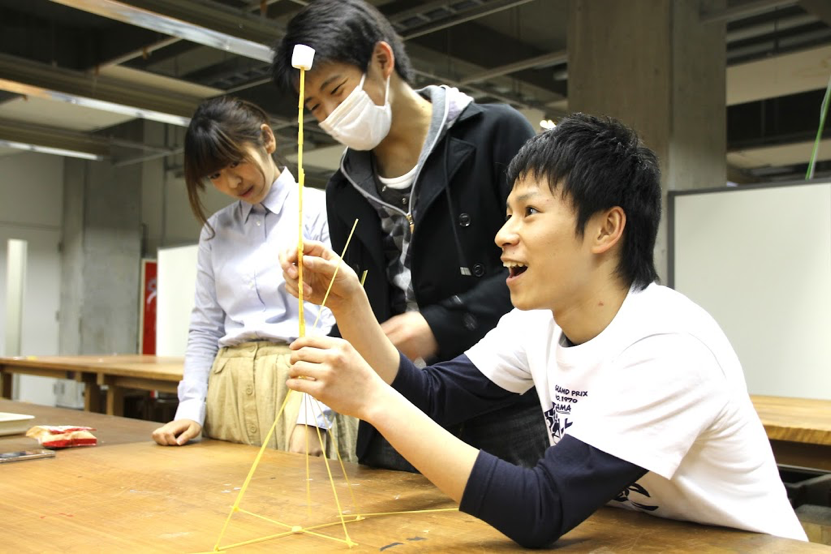 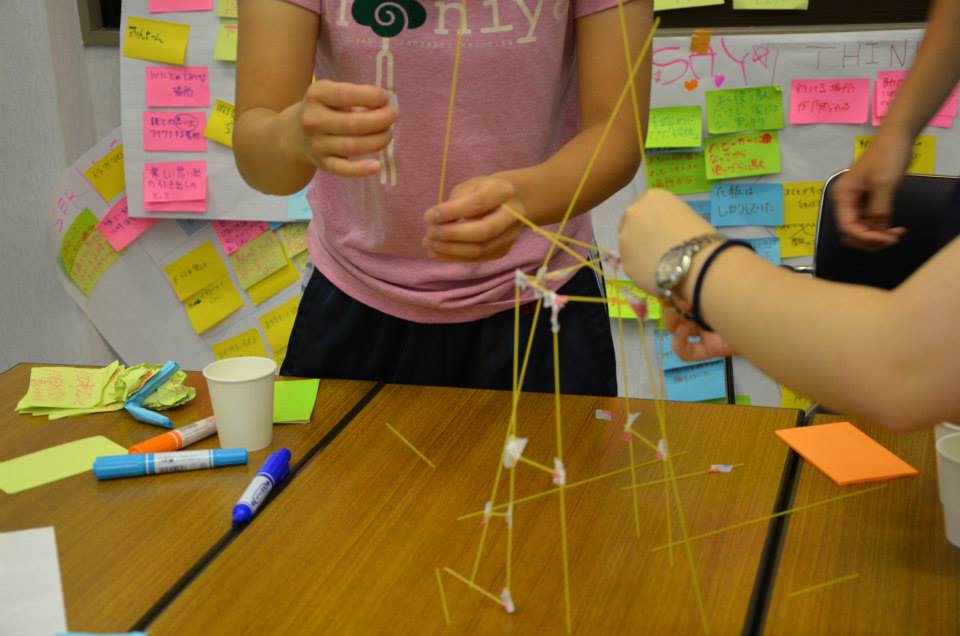 2021
Lodz high
3rd graders
Marshmallow 
challenge
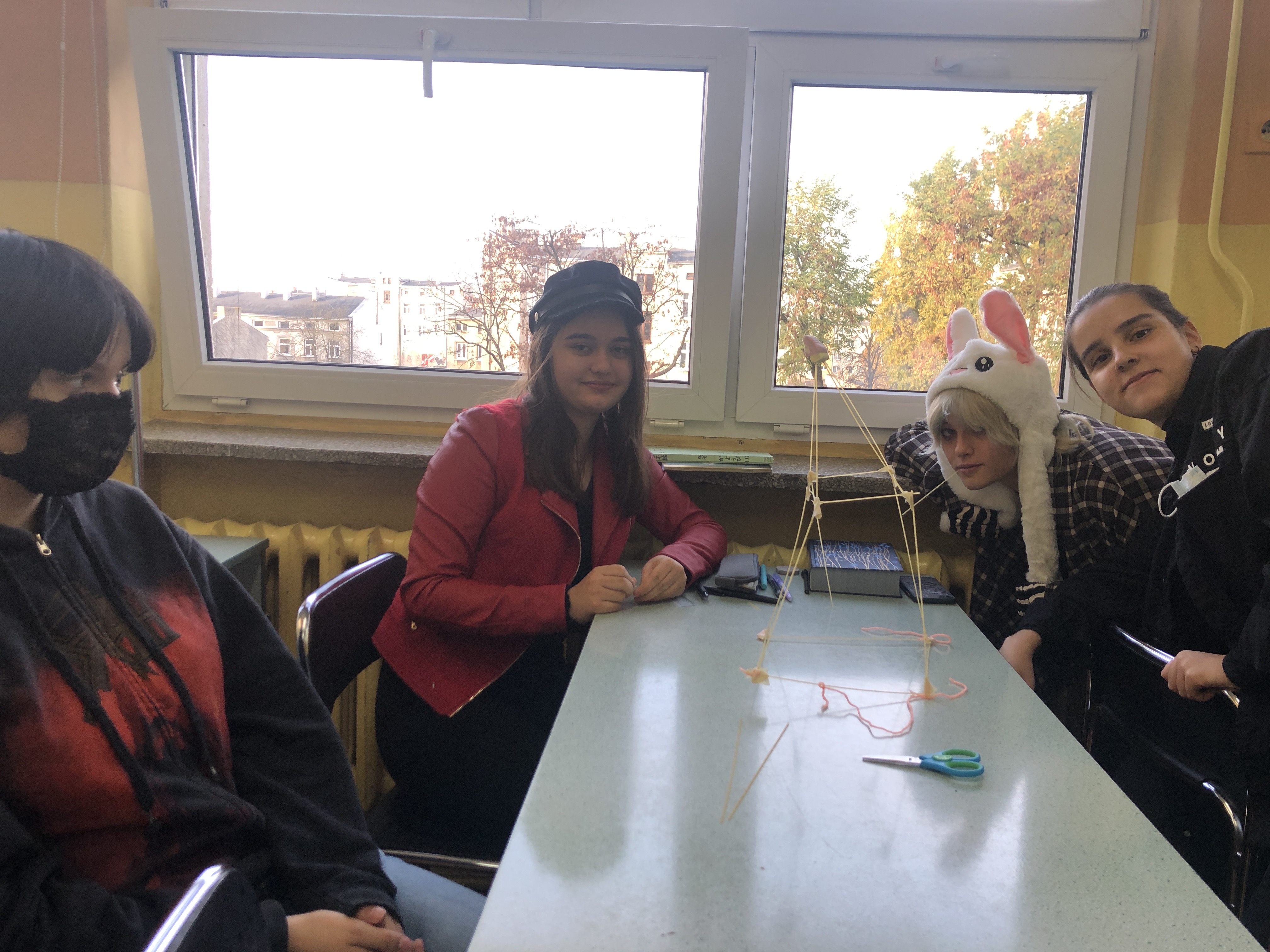 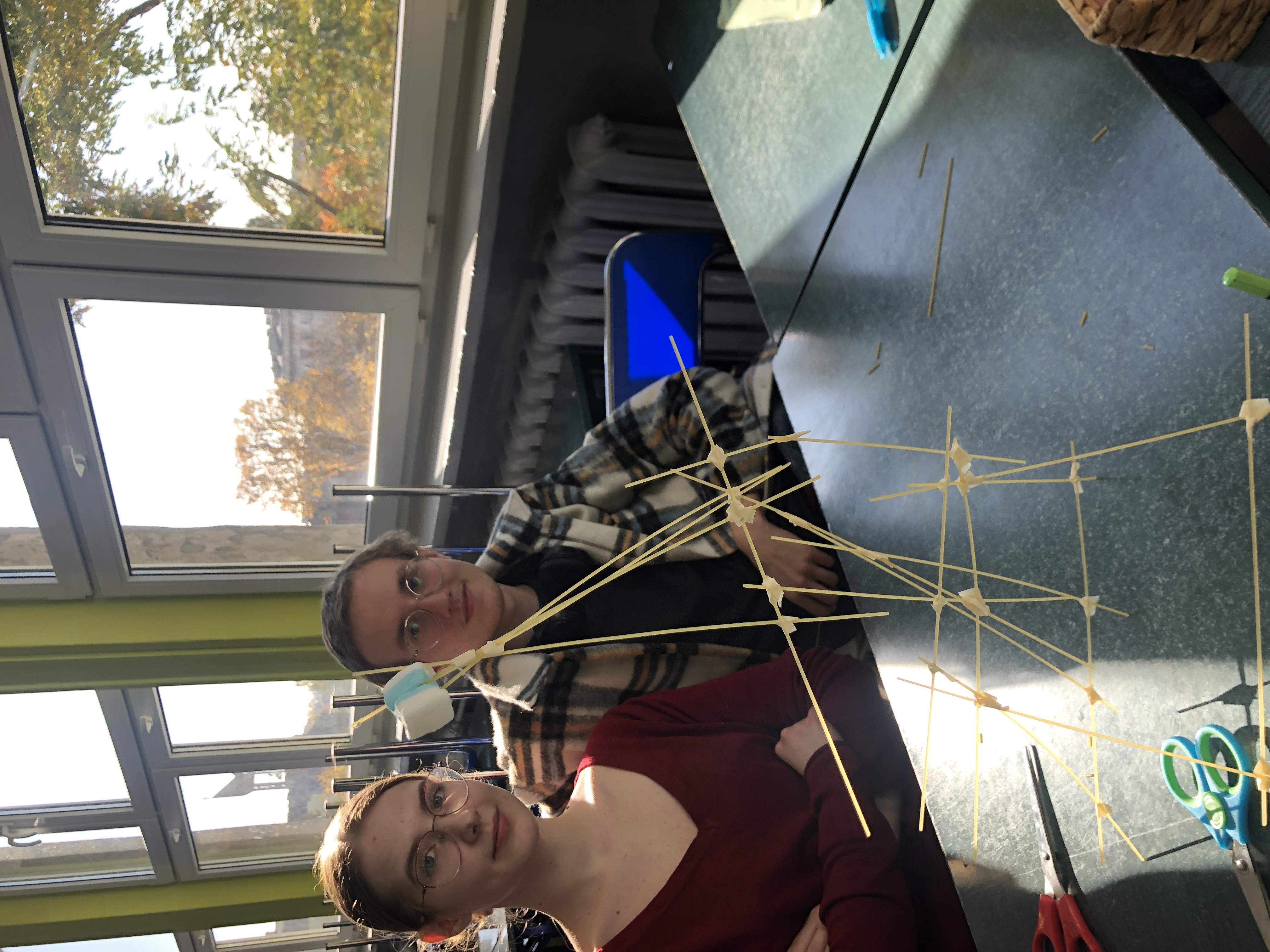 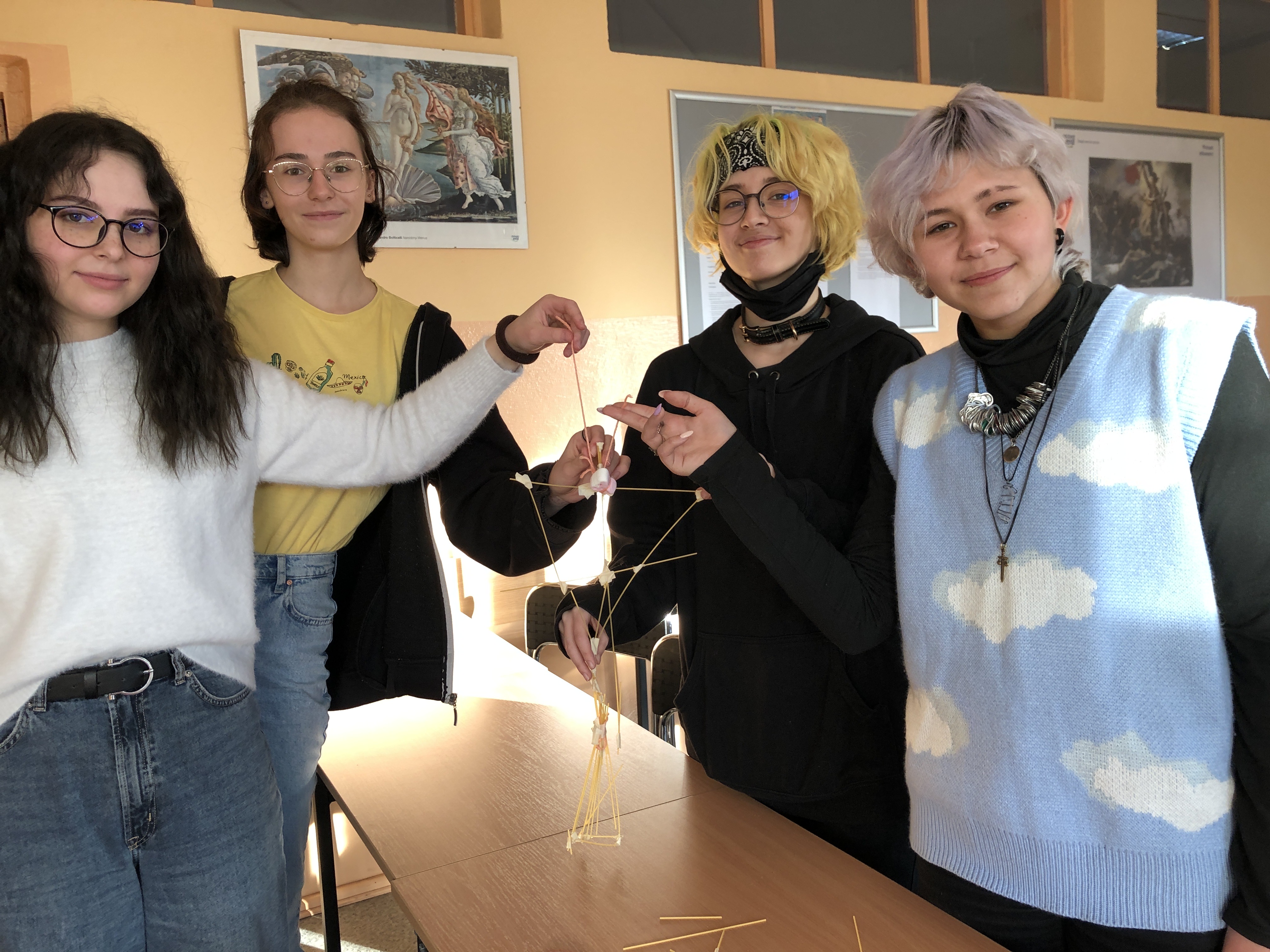 2021ウッジ第二高校
マシュマロチャレンジ
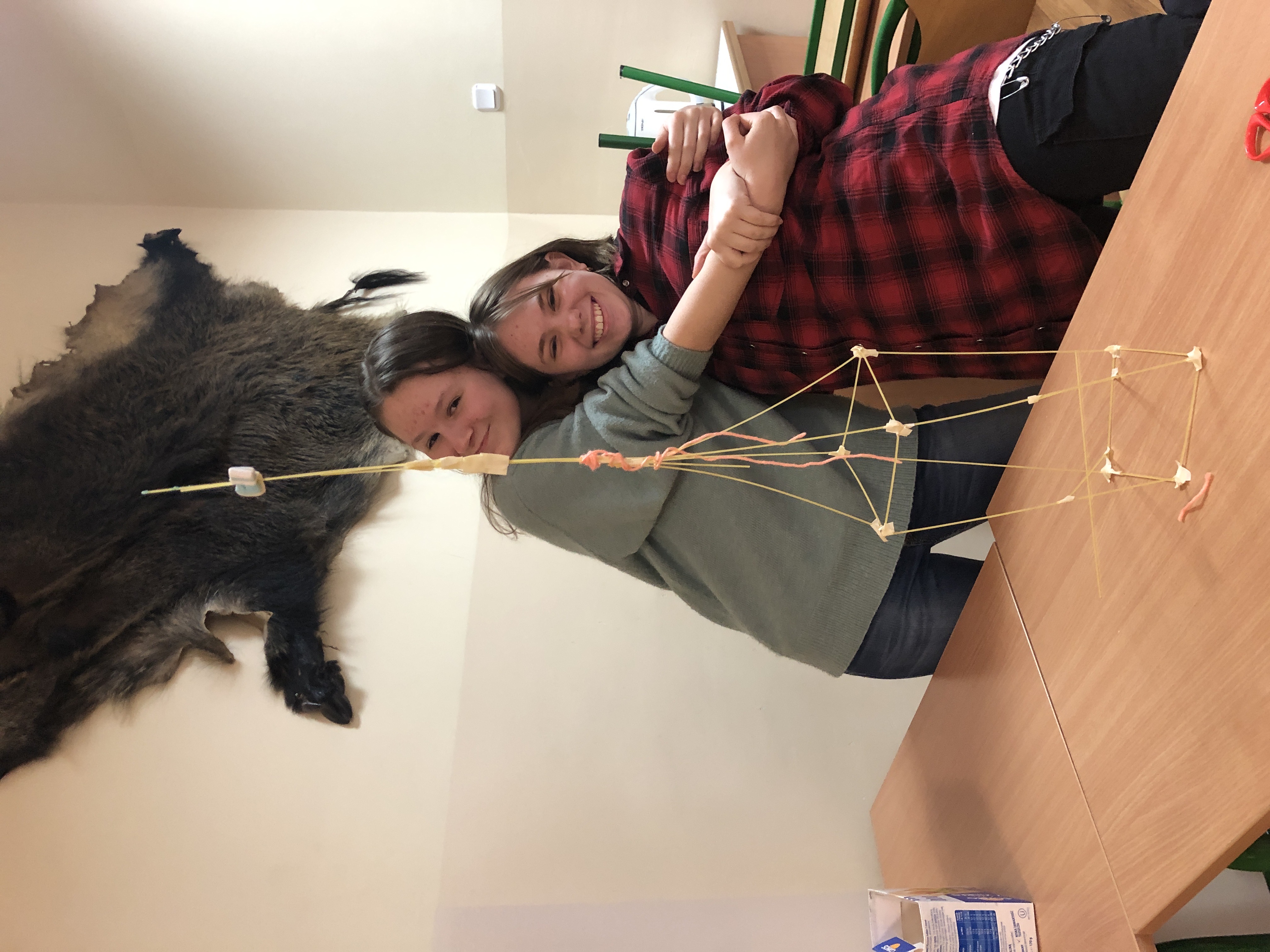 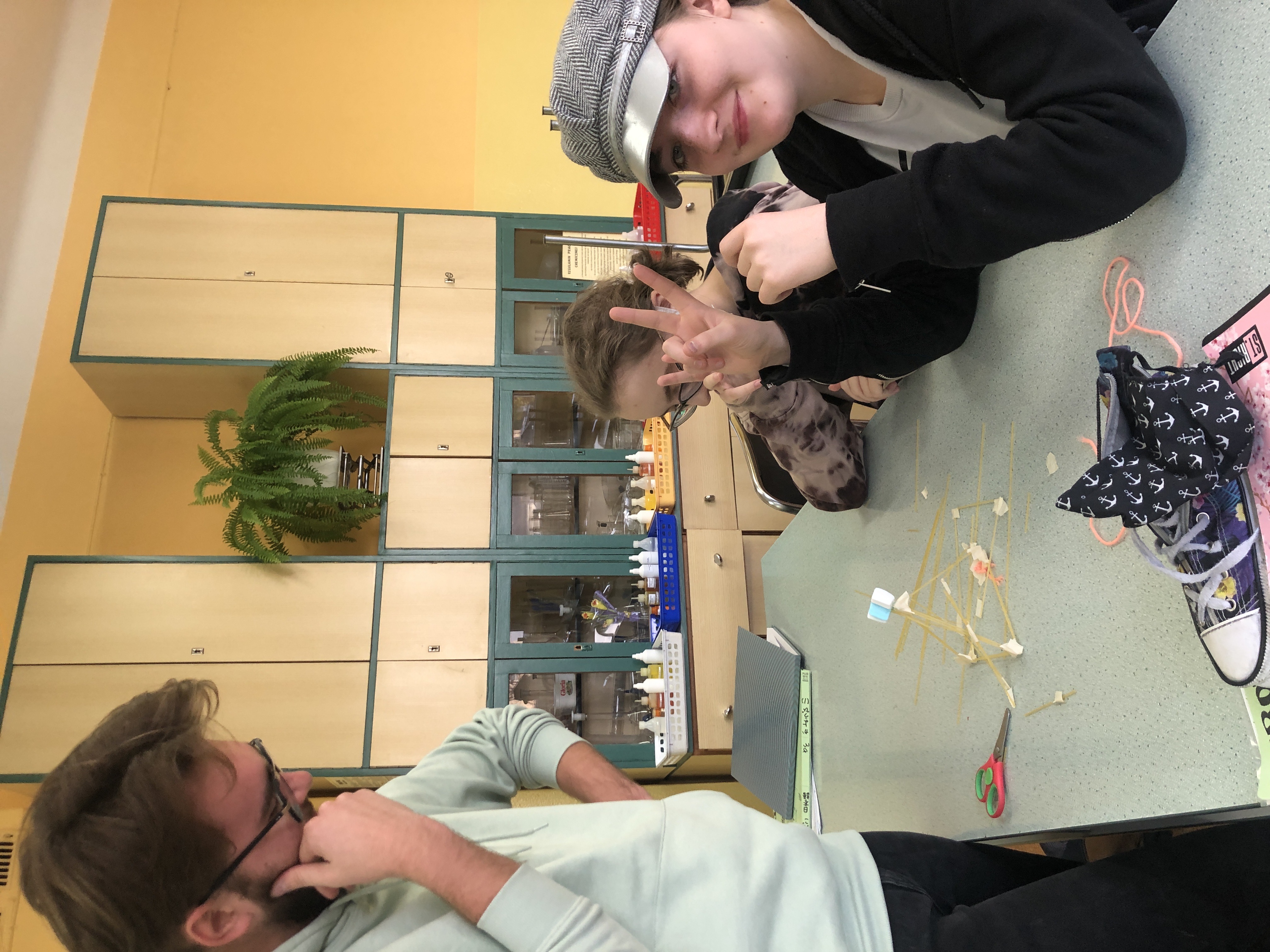 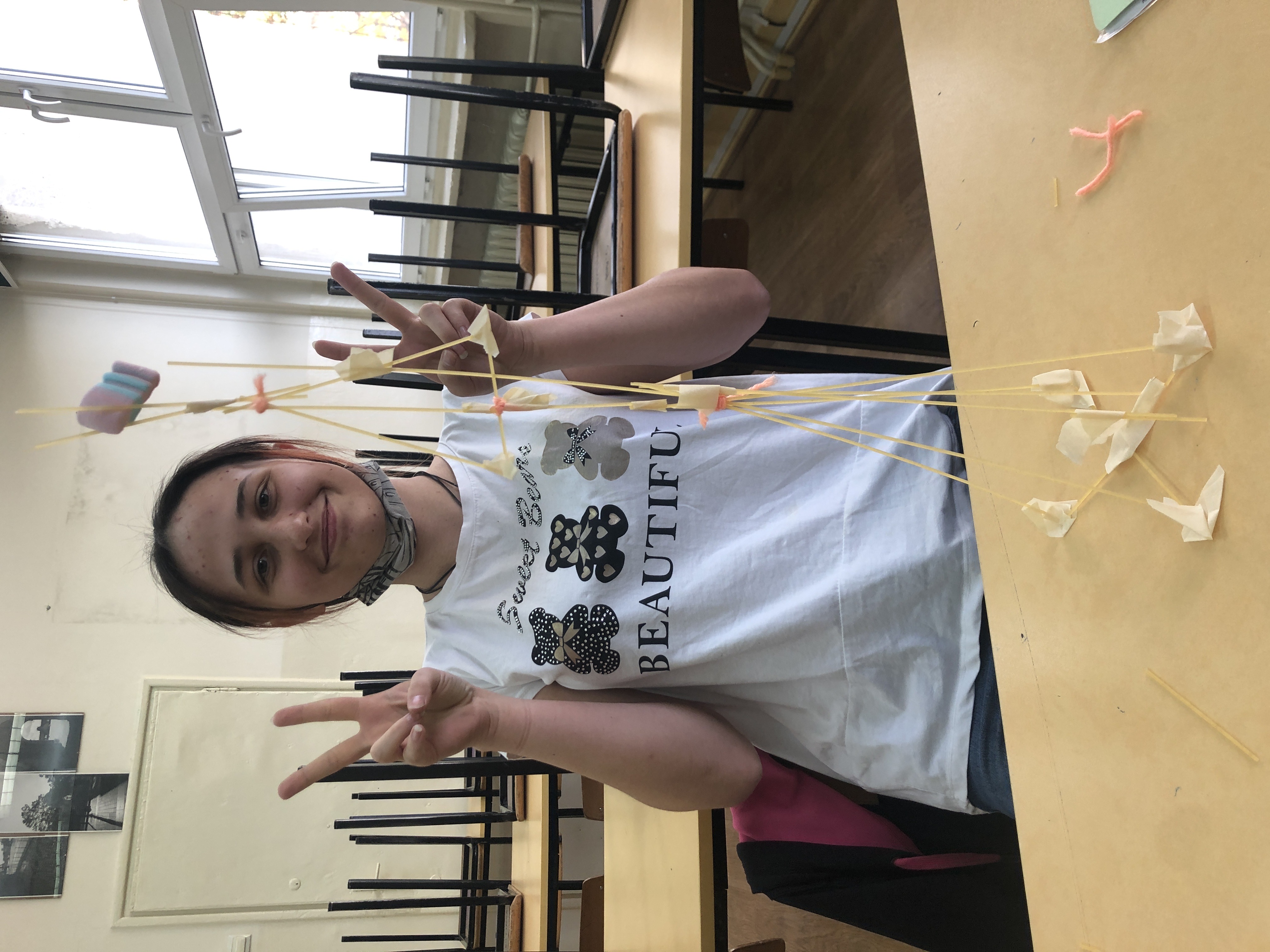 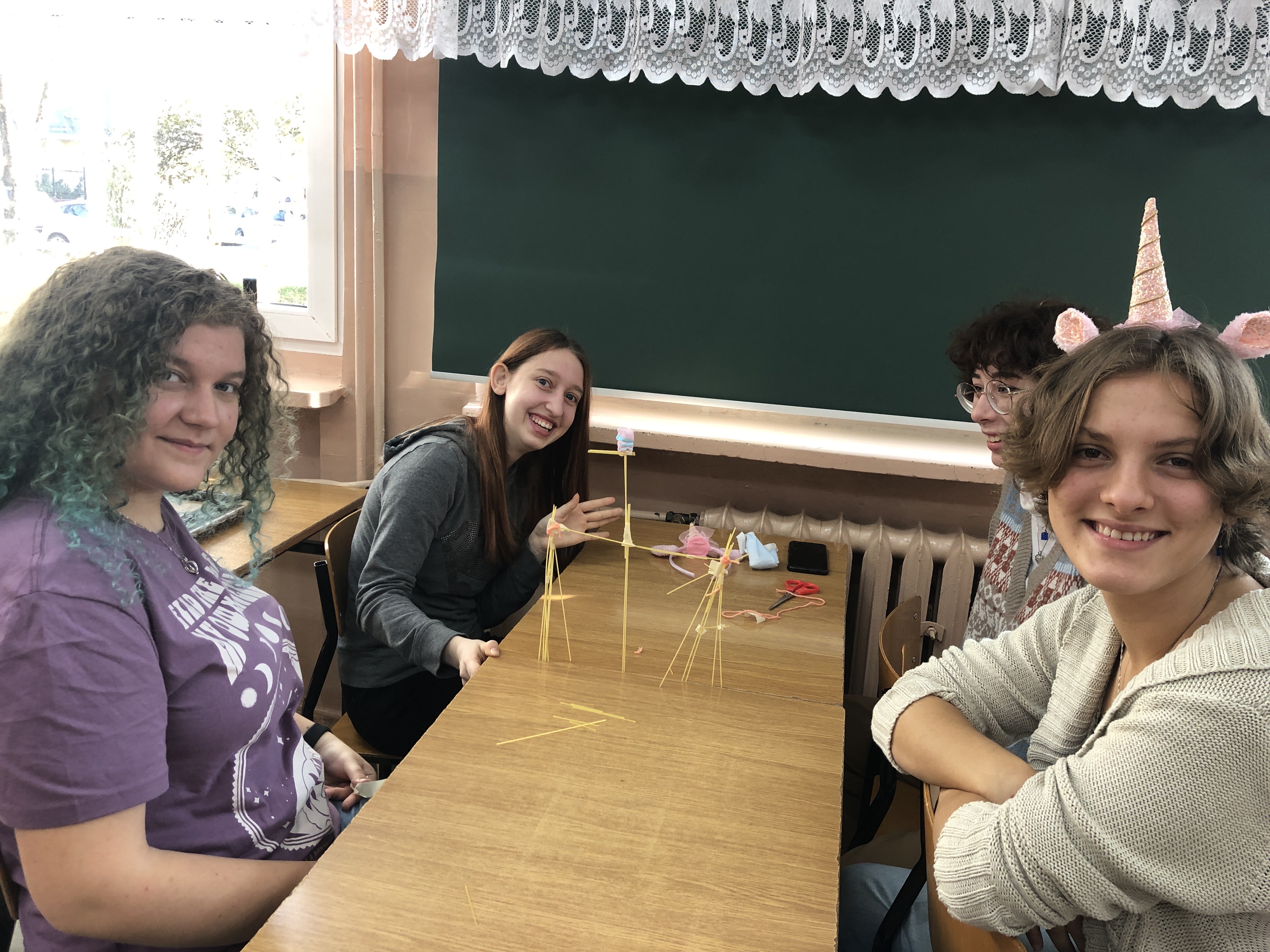 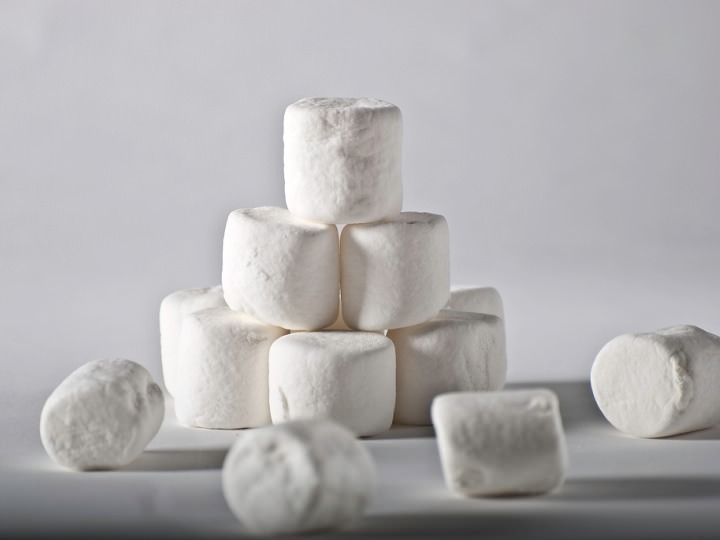 マシュマロチャレンジ
を　つかって　タワーを　つくってください
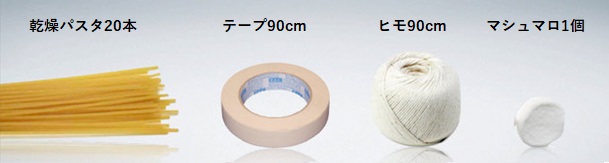 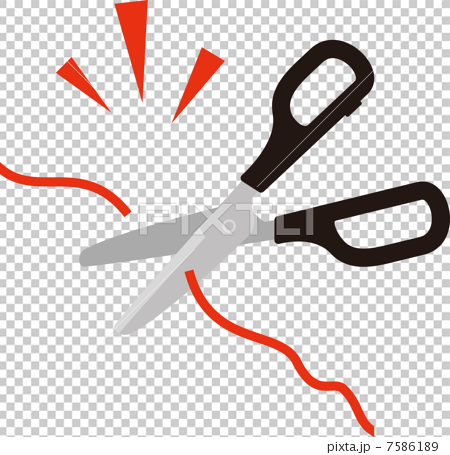 ルール１
You  may  cut
パスタを　　きって　もいいです

ひもを　　　きって　もいいです

テープを　　きって　もいいです
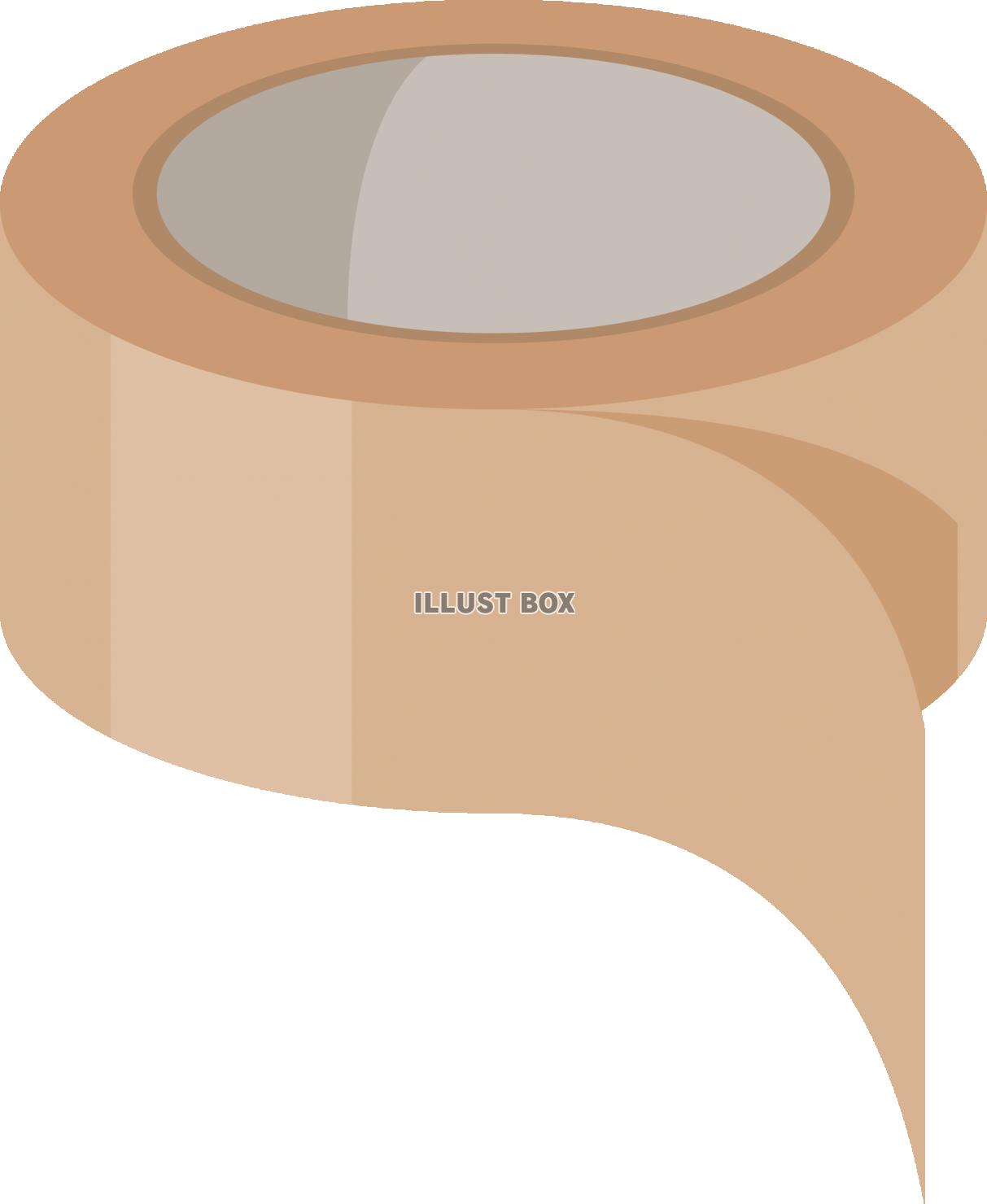 ルール２
You must  not  cut/ eat
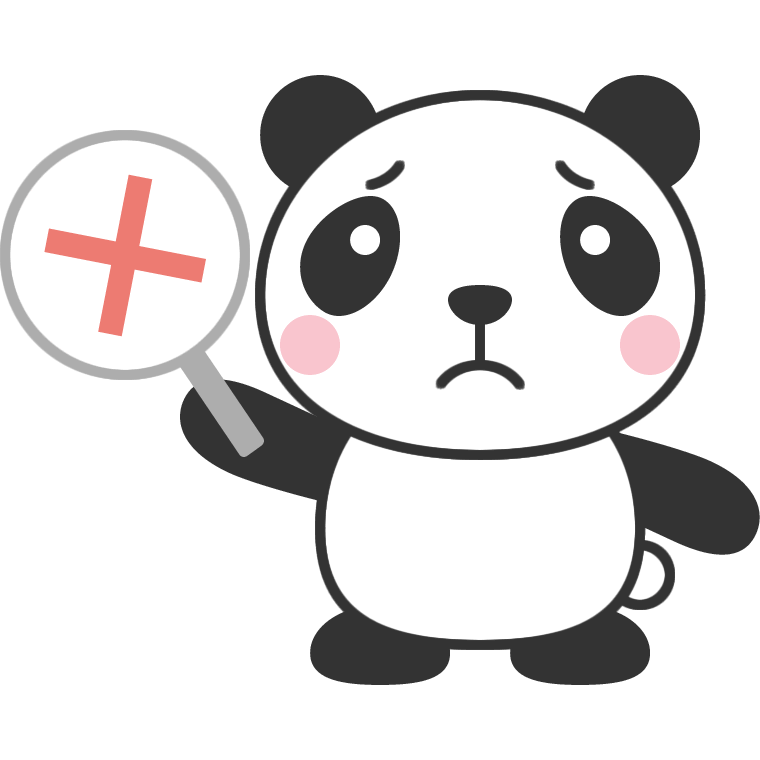 マシュマロを　きって  はいけません

マシュマロを　たべてはいけません
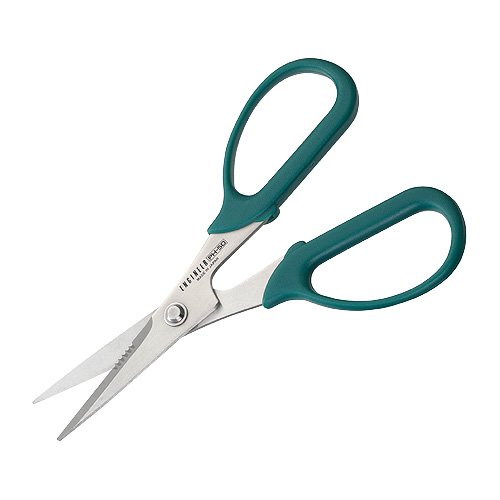 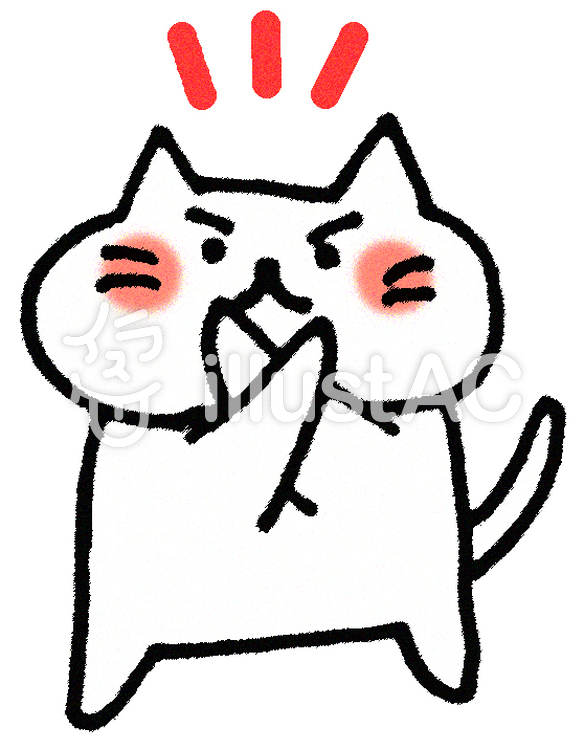 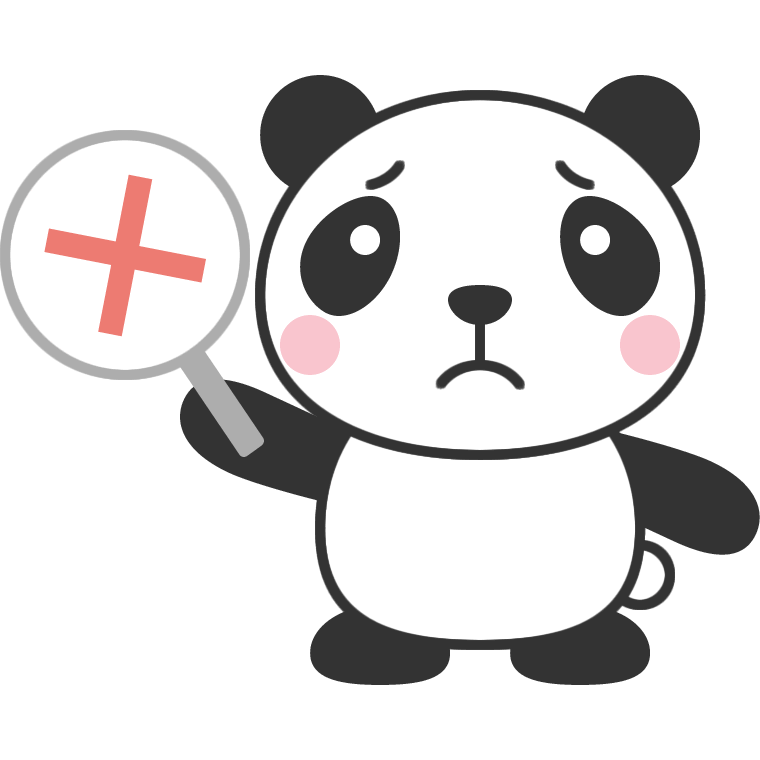 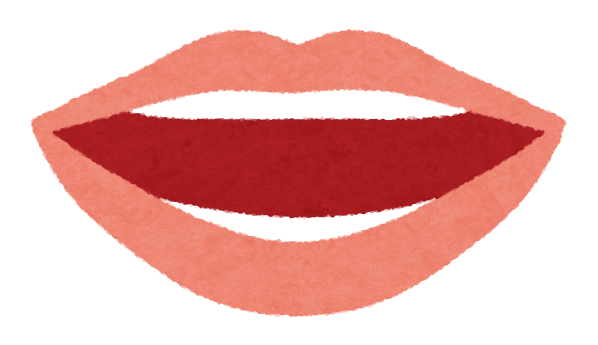 ルール３       Can I help you
てつだいましょうか

　　　　５かい　いってください
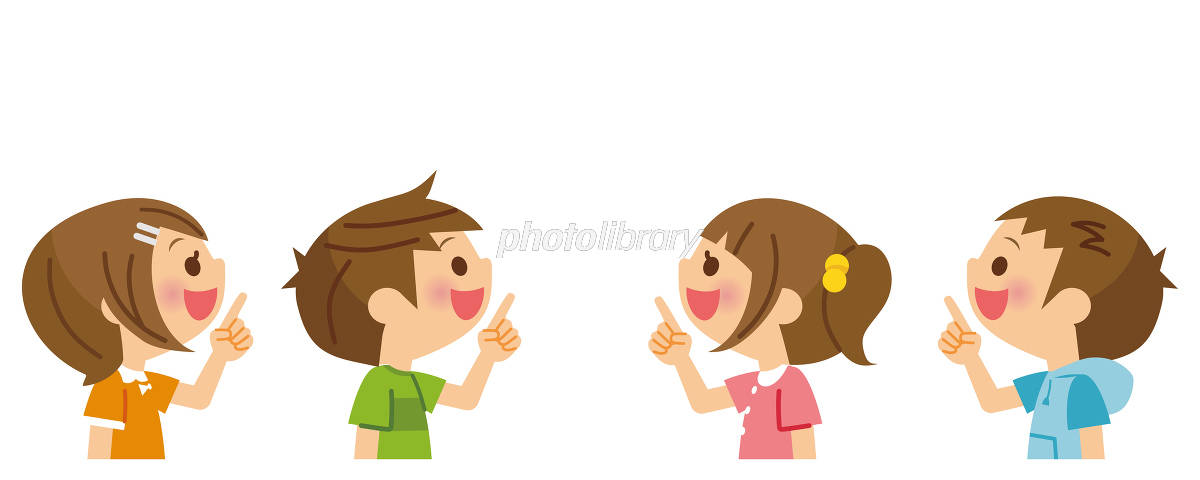 ルール４４にん　グループに　なってください　　　　　　　　　　　１８min.ルール５１８ふんで　つくってください
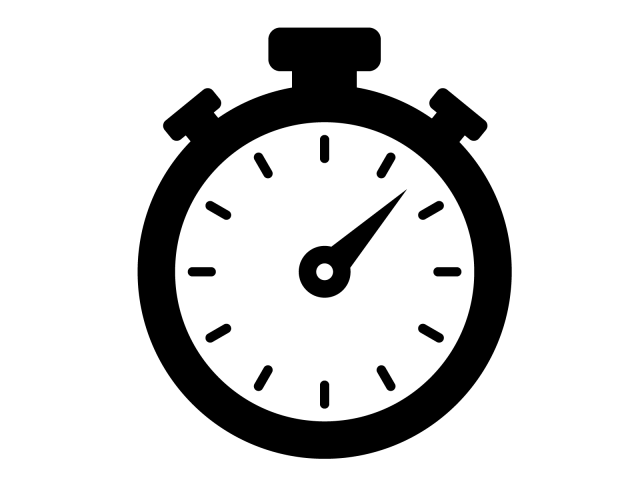 きいて　ならべてください
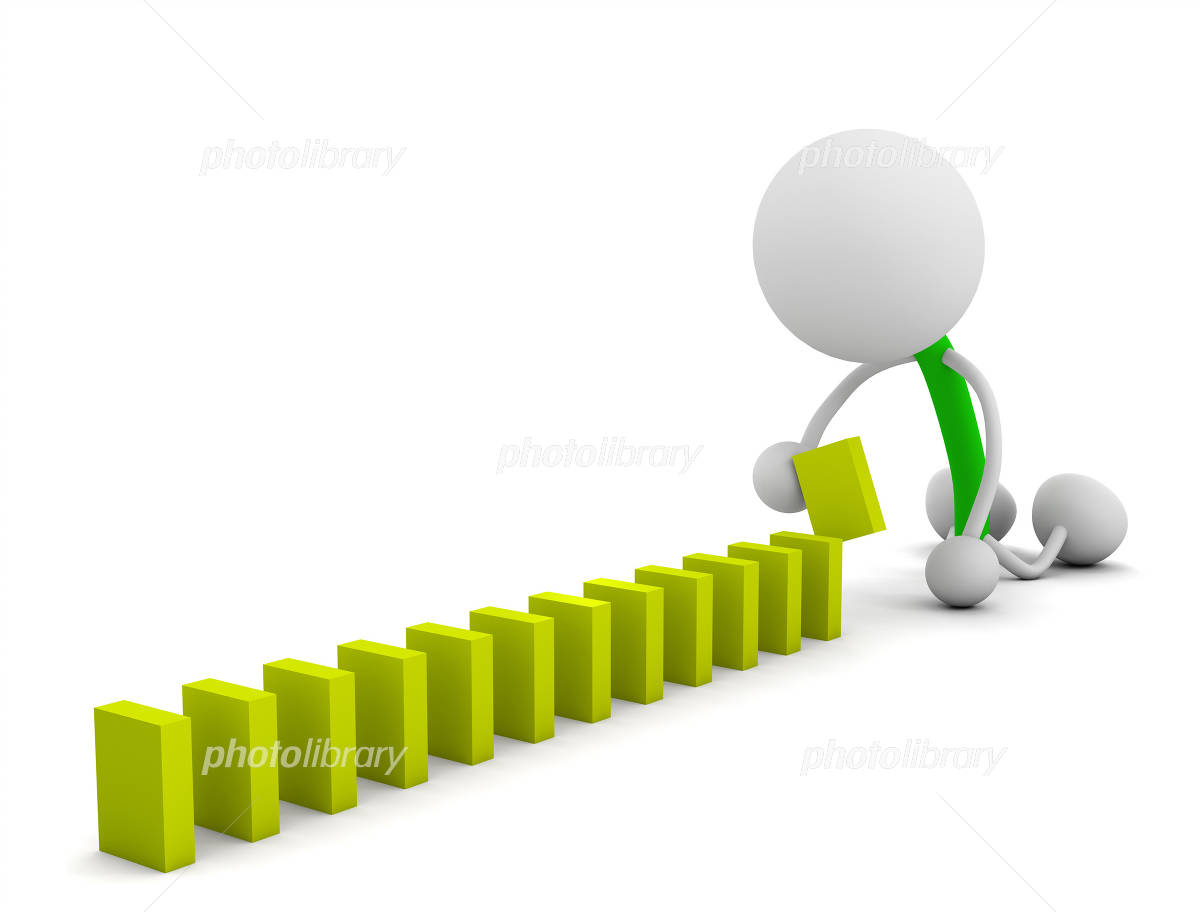 What did you learn through this challenge?かいてください。
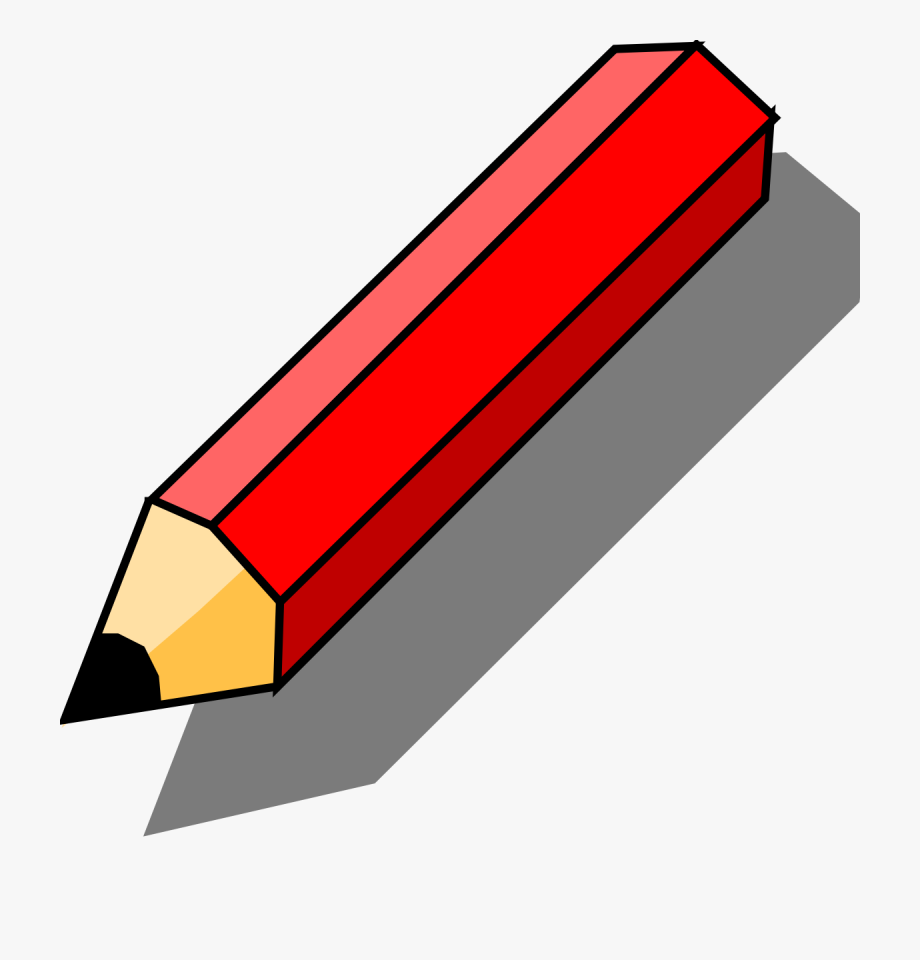 チームメイトとたのしんでください。　　アイディアをはなしてください。

しっぱいしてもいいです。　　（あなたが）リーダーになってもいいです。。

また　チャレンジしてください。　　チャレンジをやめてはいけません。

しっぱいから　まなんでください。